Výuka češtiny pro děti 
s odlišným mateřským jazykem
v mimoškolním prostředí

NESEHNUTÍ
Mgr. Tatiana Dumbrava
BUDDY PROGRAM
Buddy systém od jara 2016
Podzim 2016 - 44 buddies
podzim 2017 ~ 30 buddies
Nabídka školení, konzultace,
spolupráce s odborníky a odbornicemi
                                   “Získala jsem především 
                   úžasné přátelství!” buddy Michaela
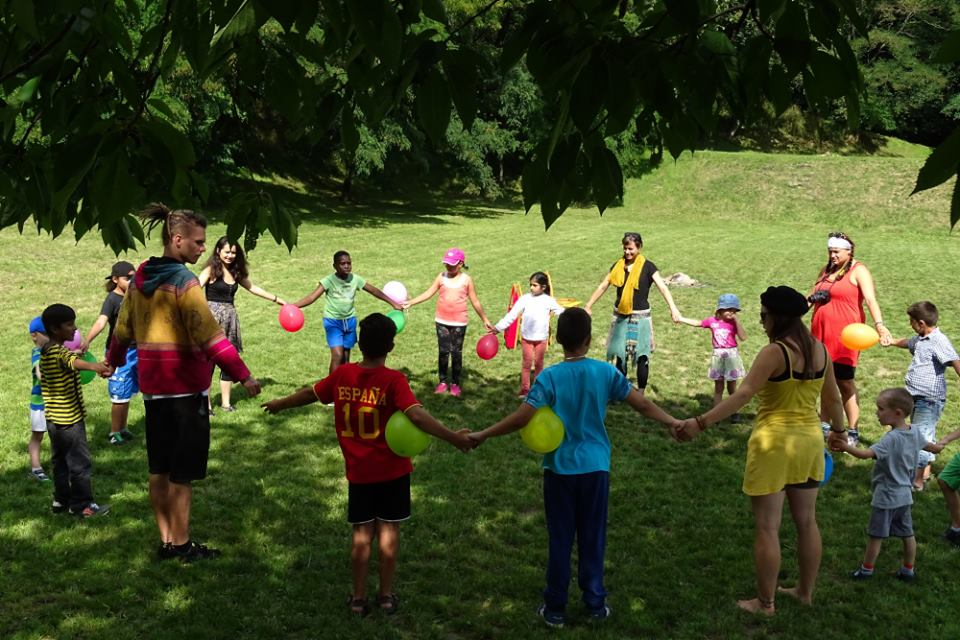 KOMUNITNÍ AKCE
DIY workshopy, výlety
Fotbalové turnaje
Vzdělávací laboratoře
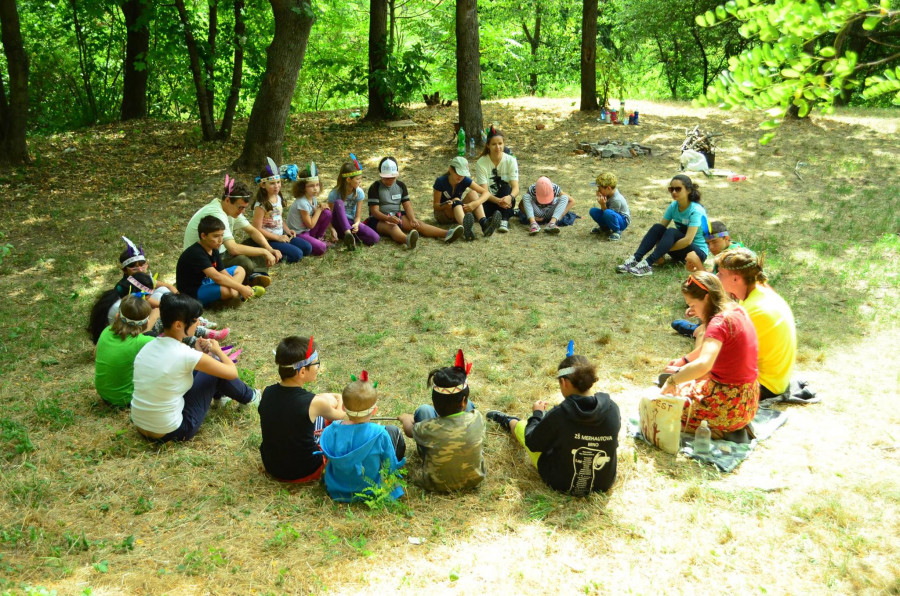 MALÉ VELKÉ OSVĚDČENÉ TRIKY
~ Nepodceňujte přínos mateřského jazyka
~ Designujte úspěchy
~ Podnikejte s rodiči komunitní akce
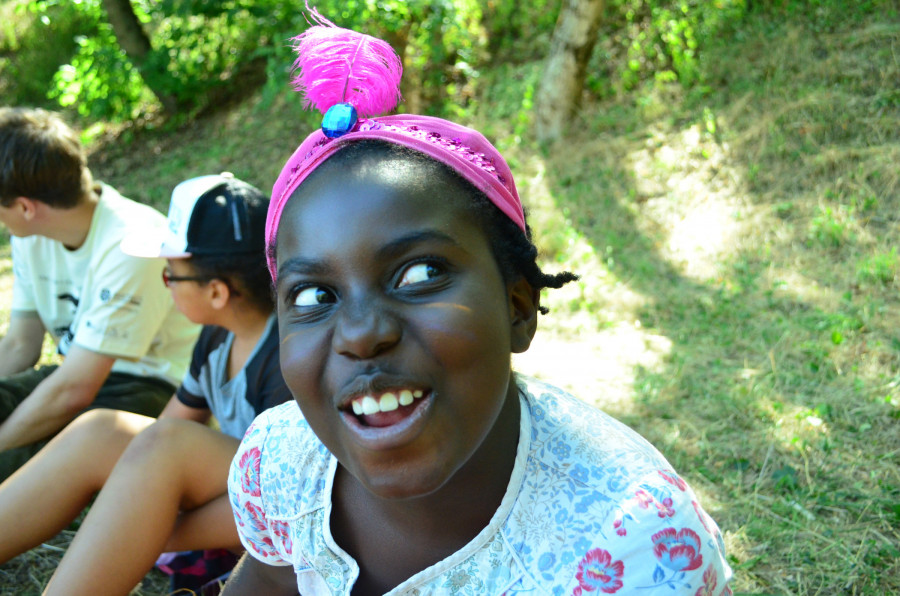 ZDROJE

Tatiana Dumbrava, O šikaně trochu jinak - http://denikreferendum.cz/clanek/21815-o-sikane-trochu-jinak  

Tatiana Dumbrava, Malé velké triky pro inkluzi dětí s odlišným mateřským jazykem https://nesehnuti.blog.idnes.cz/blog.aspx?c=624691

http://spolecnekrozmanitosti.cz/aktivity/buddies/  

KONTAKT
Tatiana Dumbrava                      Vendula Švecová
dumbrava@asociaceip.cz          vendula@nesehnuti.cz